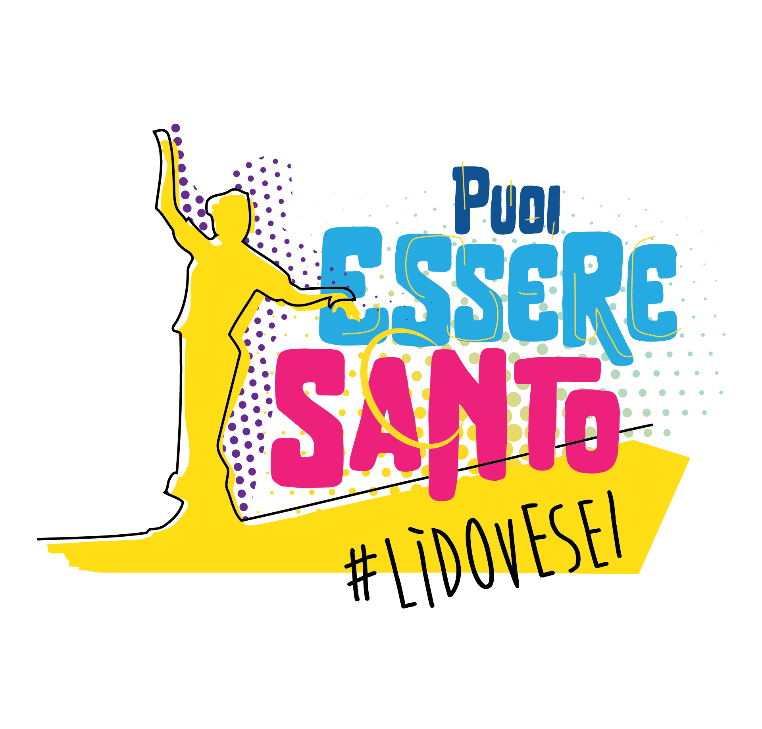 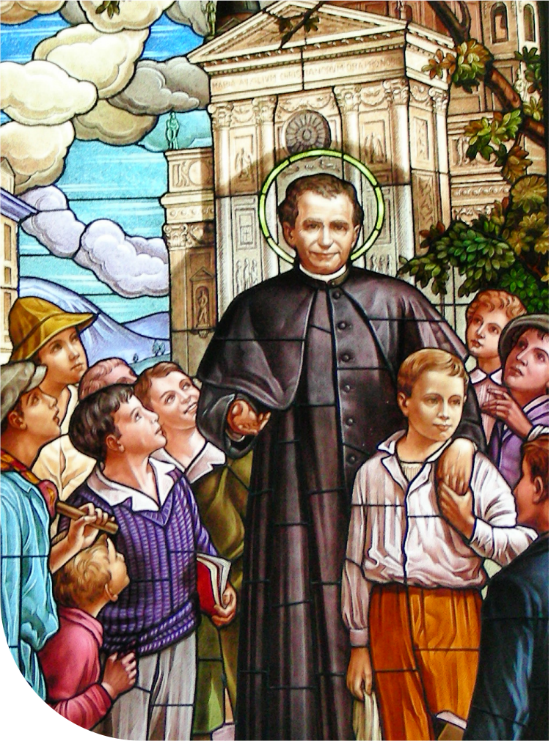 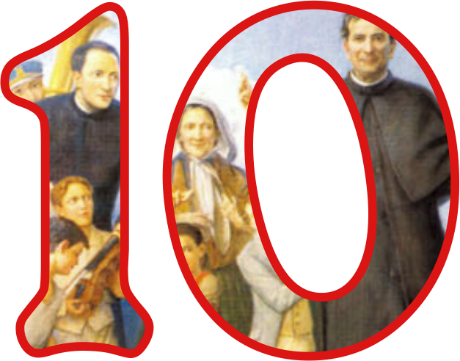 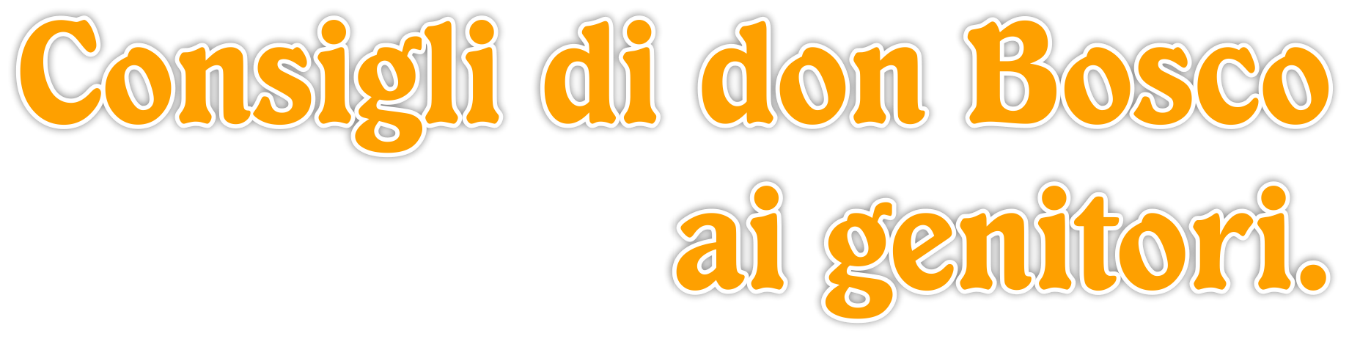 Valorizza
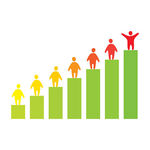 Quando è rispettato e stimato, il giovane progredisce e matura
1.  Valorizza tuo figlio.
Credi
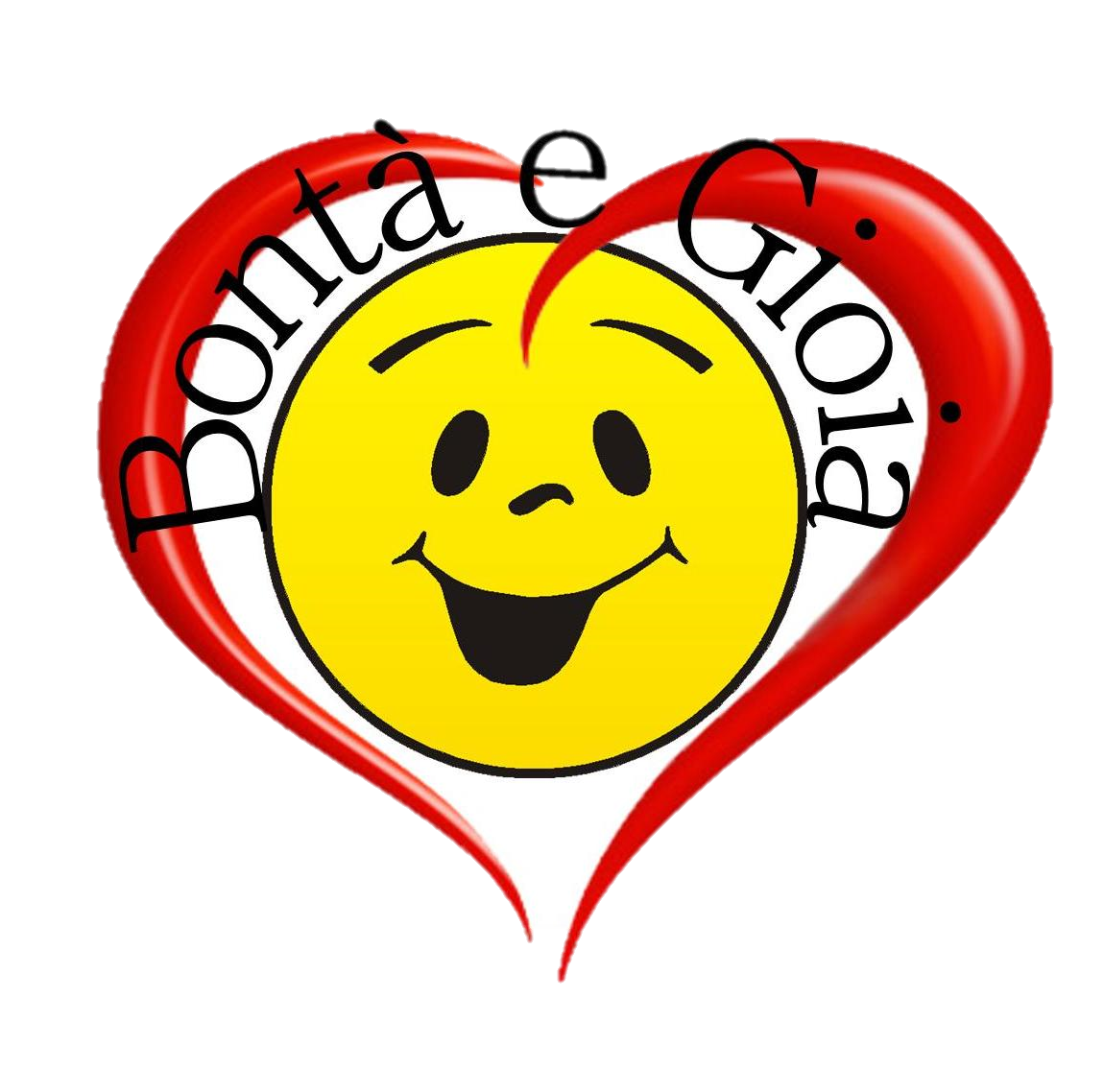 Anche i giovani più “difficili” hanno bontà e generosità nel cuore.
2. 	Credi in tuo figlio.
Ama
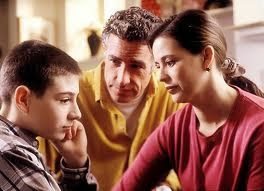 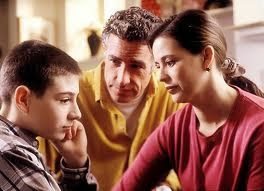 Mostragli chiaramente che sei al suo fianco, guardandolo negli occhi. 
Siamo noi ad appartenere ai nostri figli, non loro a noi.
3.		Ama e rispetta tuo figlio.
Loda
Sii sincero: chi di noi non gradisce un complimento?
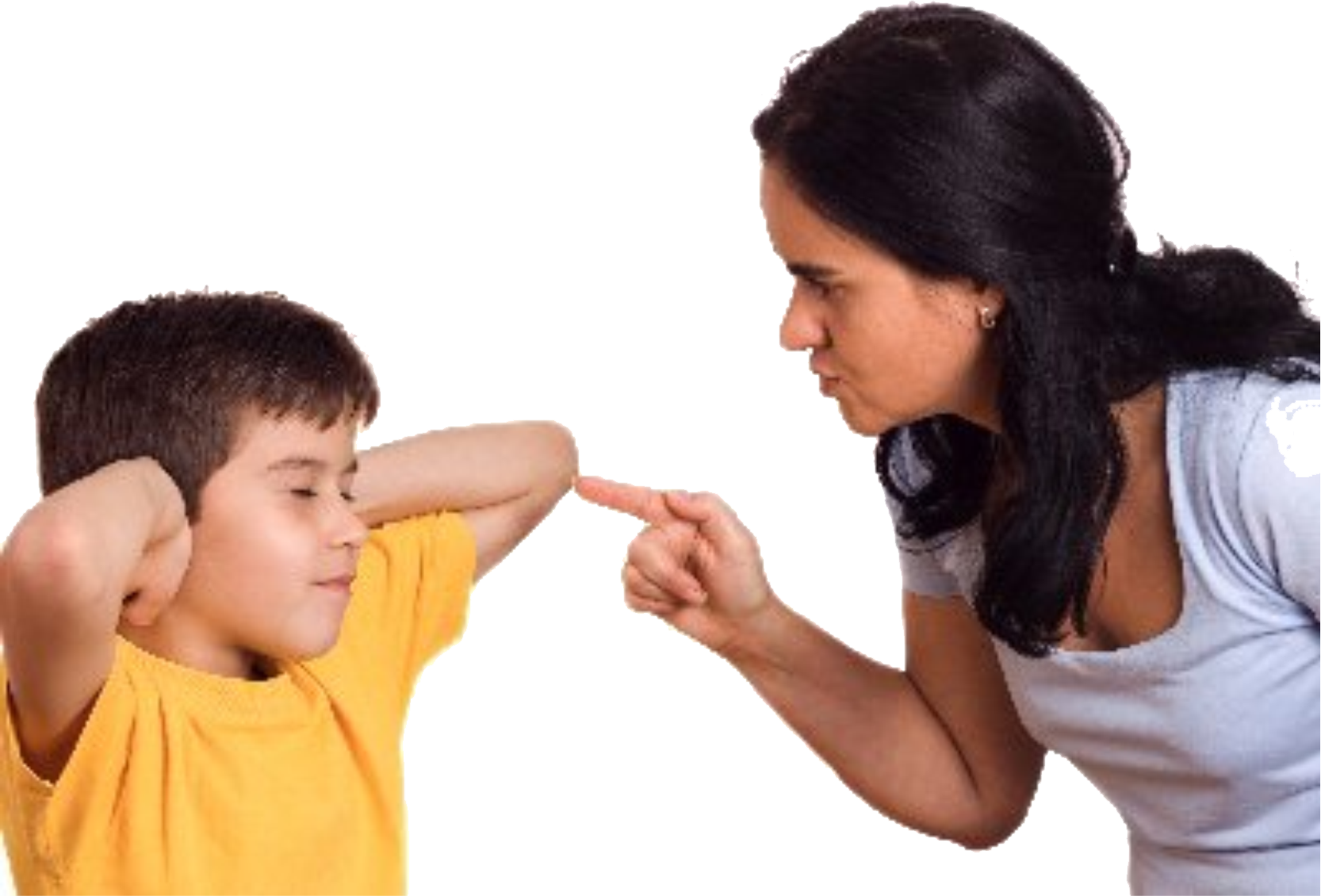 4. 	Loda tuo figlio 	ogni volta che puoi.
Comprendi
Il mondo oggi è complicato e competitivo. 
Cambia ogni giorno. Cerca di capire questo. 
Forse tuo figlio ha bisogno di te e aspetta solo un tuo gesto.
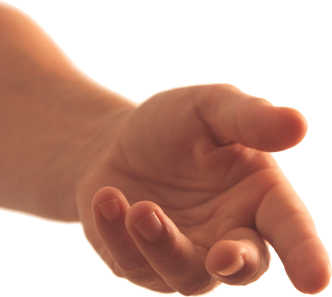 5. 	Comprendi tuo figlio.
Gioisci
Come noi, i giovani sono attratti da un sorriso; 
l’allegria e il buonumore attirano i bambini come il miele
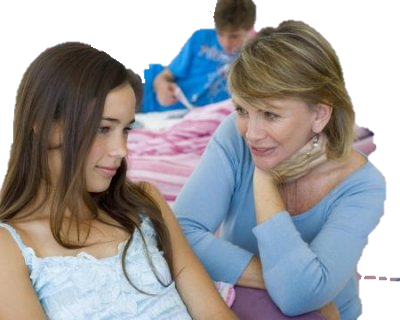 6. 	Gioisci con tuo figlio.
Avvicinati
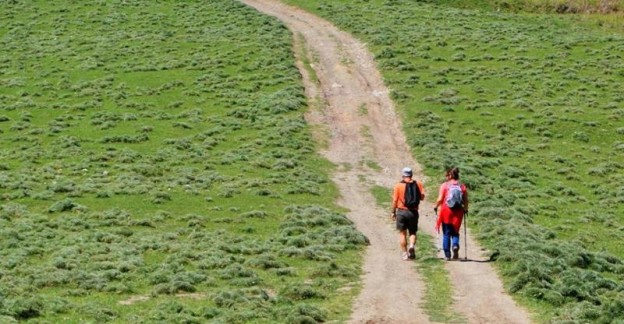 Vivi con tuo figlio. Vivi nel suo ambiente. 
Conosci i suoi amici. 
Cerca di sapere dove va, con chi è. 
Invitalo a portare gli amici a casa. 
Partecipa amichevolmente alla sua vita.
7. 	Avvicinati a tuo figlio.
Sii Coerente
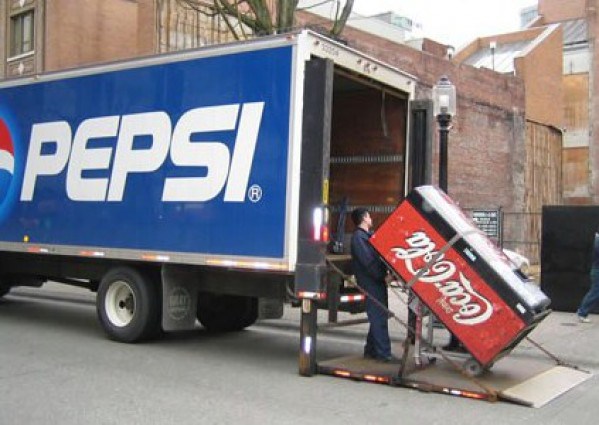 Non abbiamo il diritto di esigere dai nostri figli atteggiamenti che noi non abbiamo. 
Chi non è serio non può esigere serietà. 
Chi non rispetta non può esigere rispetto. 
Nostro figlio vede tutto questo molto bene,forse perché ci conosce più di quanto noi conosciamo lui.
8. 	Sii coerente con tuo figlio.
Previeni
Chi è felice non sente la necessità di fare ciò che non è giusto. 
Il castigo ferisce, il dolore e il rancore restano e ti separano da tuo figlio. 
Pensa due, tre, sette volte prima di castigare. 
Mai con rabbia. Mai.
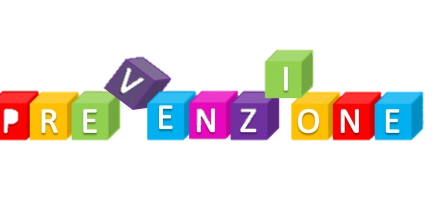 9. 	Prevenire è meglio 	che punire tuo figlio.
Prega
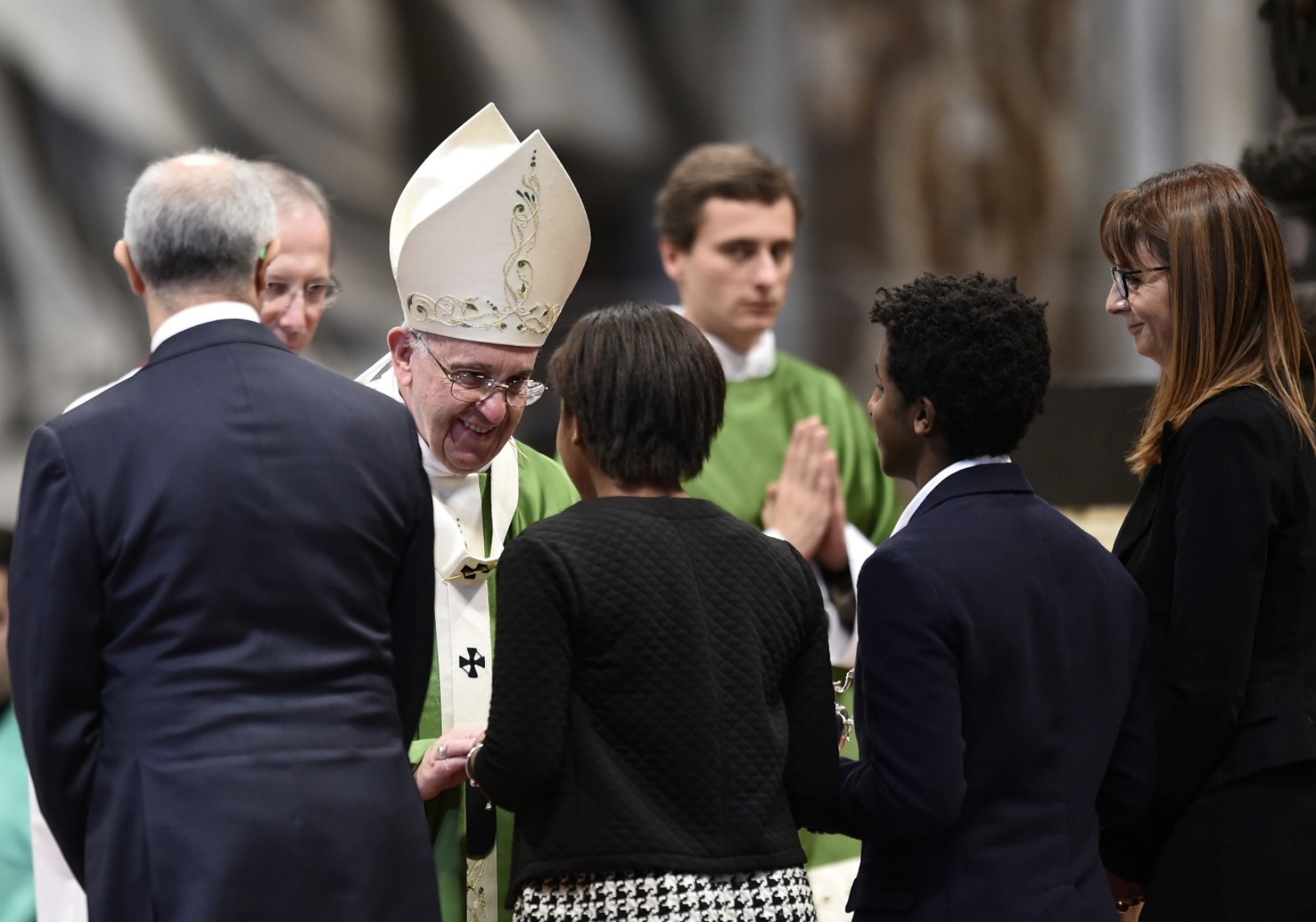 All’inizio può sembrare “strano”, ma la religione ha bisogno di essere alimentata. 
Chi ama e rispetta Dio amerà e rispetterà il prossimo. 
Quando si tratta di educazione, non si può mettere da parte la religione.
10. 	Prega con tuo figlio.
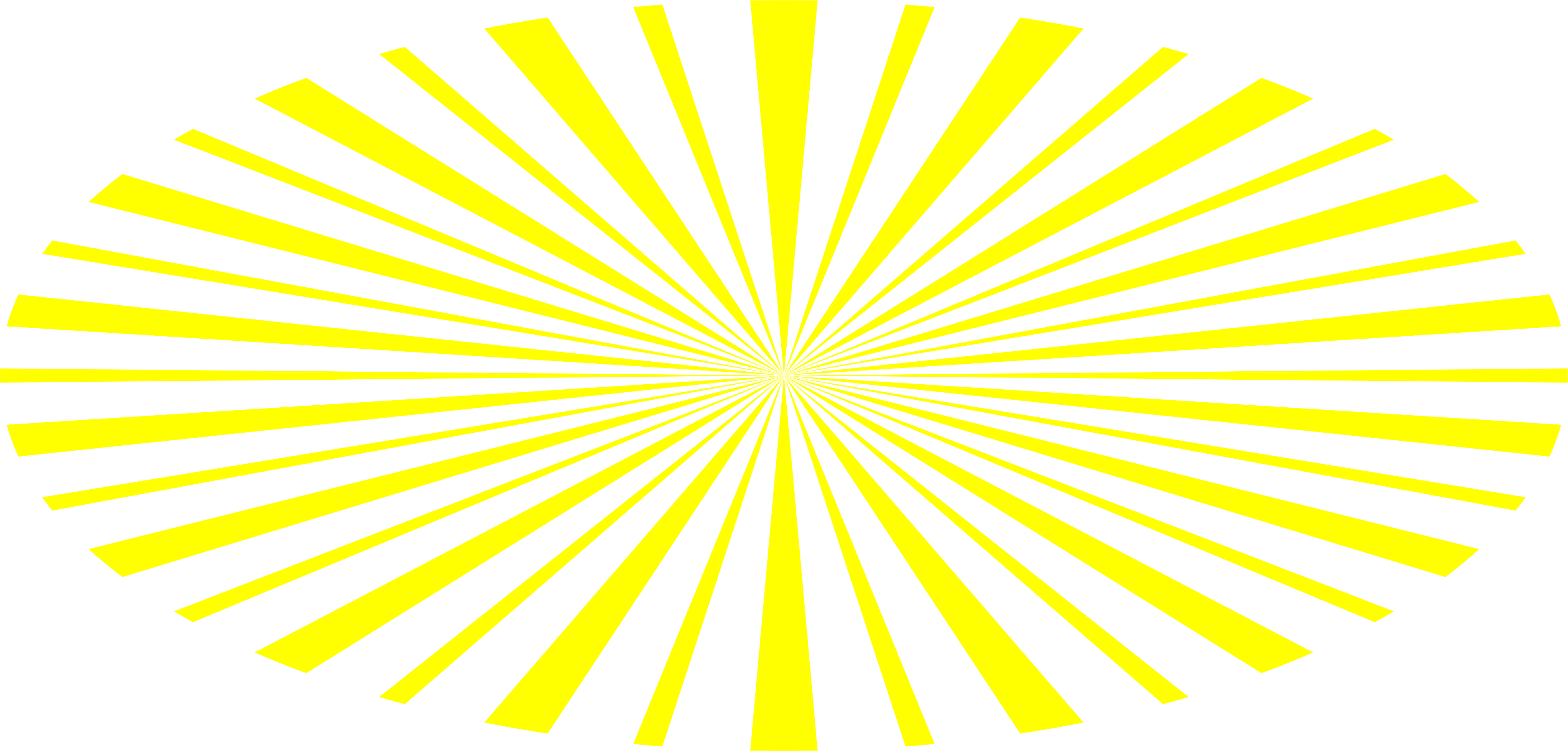 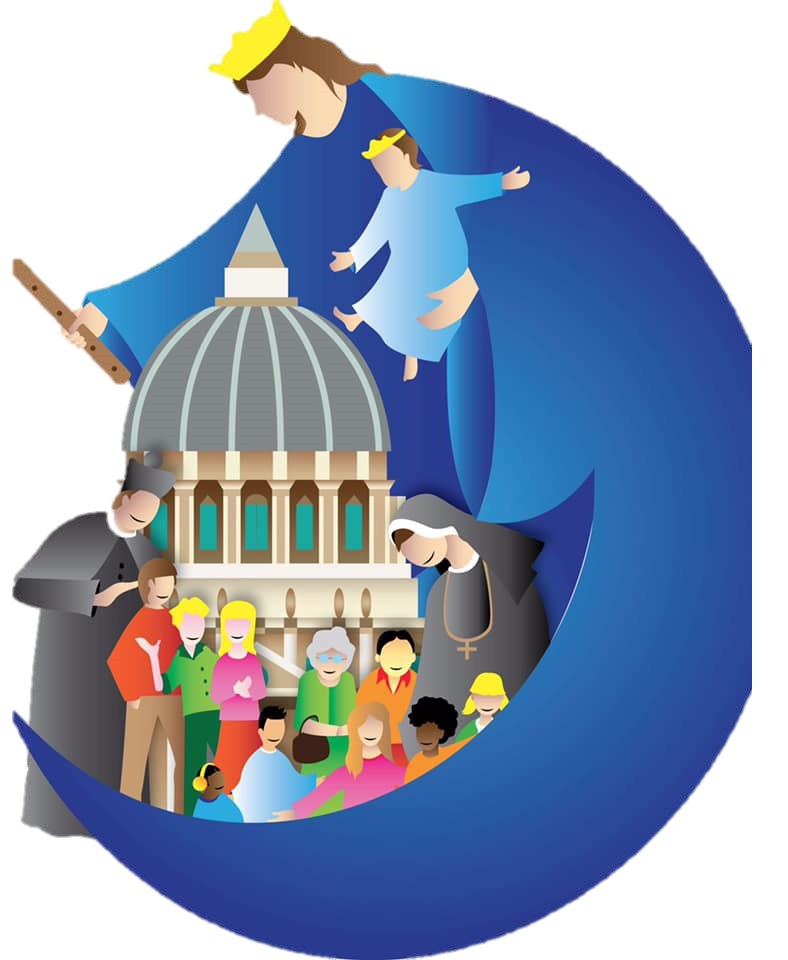 Loda
Credi
Ama
Valorizza
Comprendi
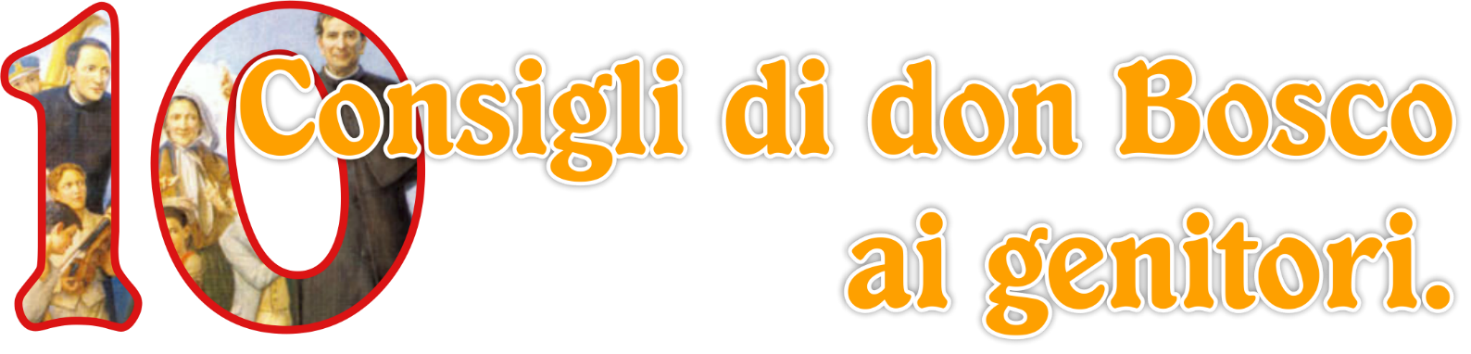 Gioisci
Avvicinati
Sii Coerente
Previeni
Prega
* Fonte
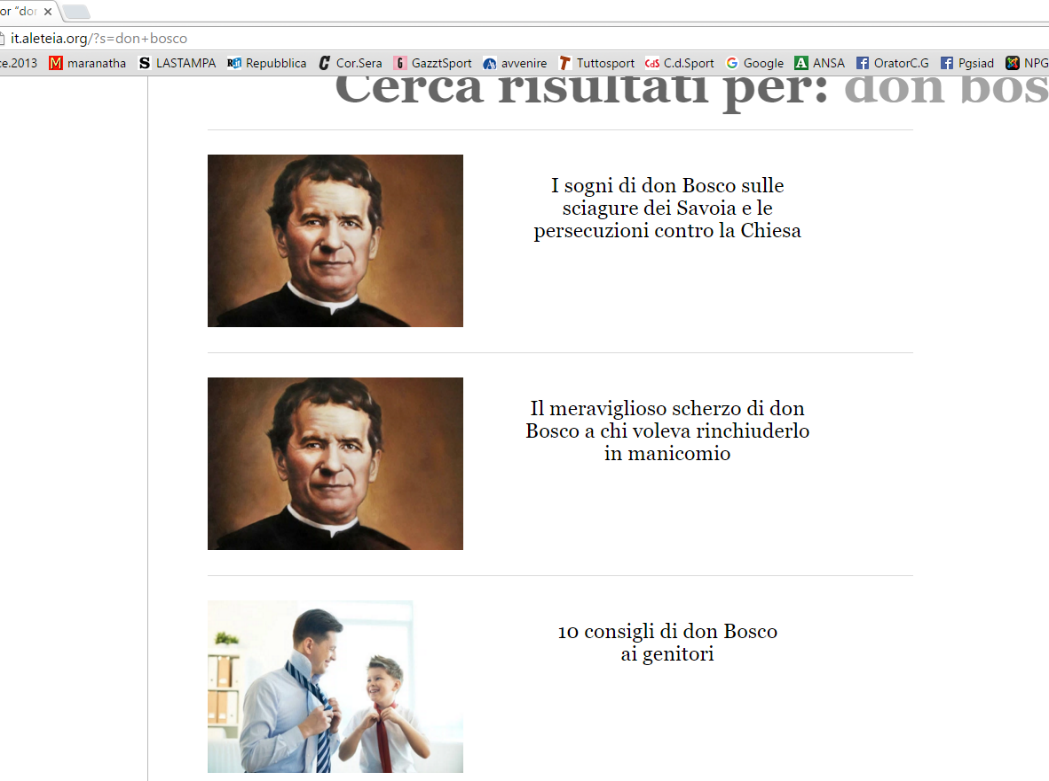 A cura di Redazione Papaboys 
fonte: Aleteia
https://it.aleteia.org/
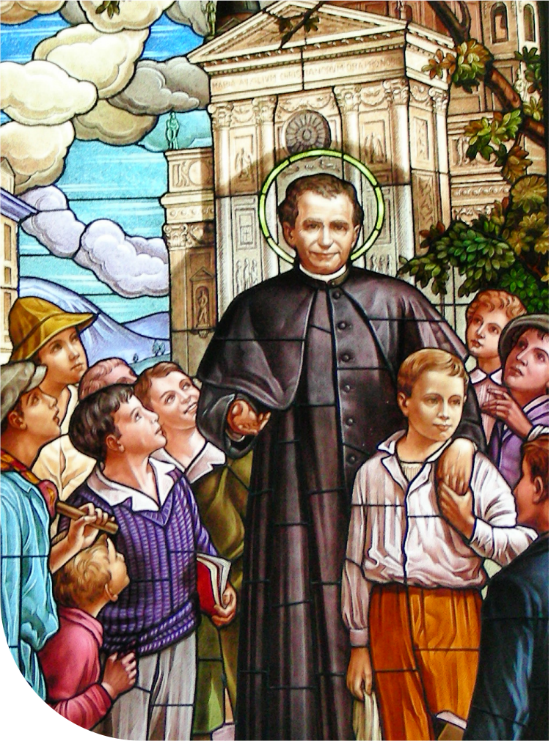 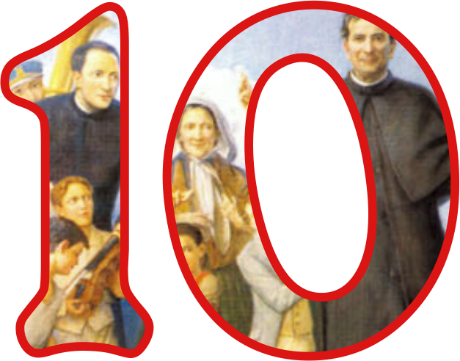 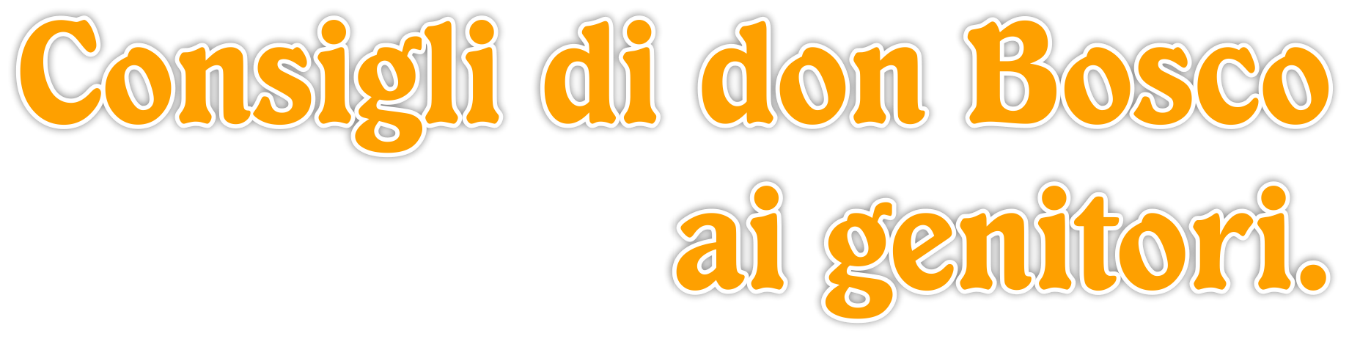 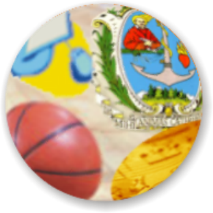 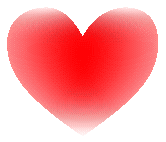 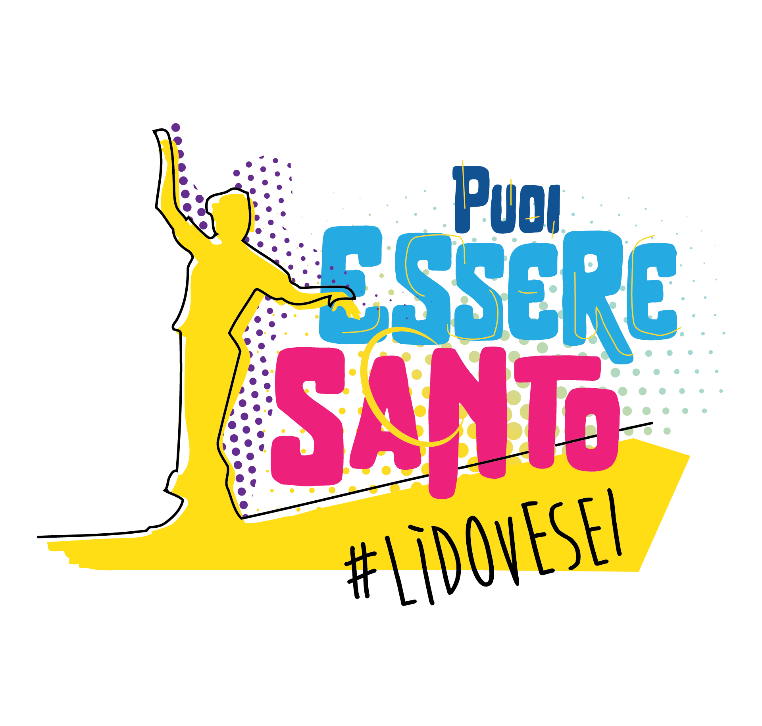